Heat Transfer
How does Heat Transfer
From Hot to Cold

Hot to Cold Song
Introductory demo video
Introduction
Three types of Heat Transfer
Conduction

Convection

Radiation
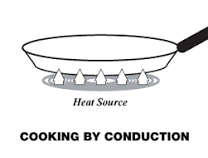 Conduction
The transfer of heat from one substance to another through direct contact.
The objects must be touching 
for conduction to happen. 

Eureka - Conduction
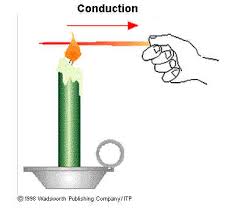 Convection
The transfer of heat from warmer places to cooler places in liquids and gases.  Hotter molecules expand and rise and cooler molecules contract and sink until they heat again
Eureka - Convection
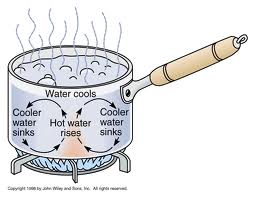 See Convection in a video demonstration
convection in motion

convection in bottles - make a prediction halfway through
Radiation
Thermal energy transfer involving electromagnetic waves not particles.  Remember the Electromagnetic Spectrum!
Eureka - Radiation
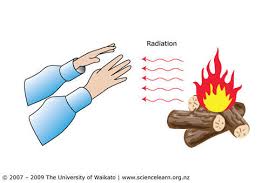 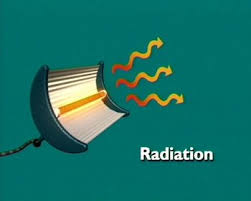 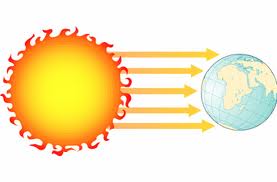 An example of all three at once!
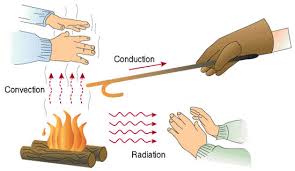 Try this with a partner
Drag the examples to the correct place
Music to learn by
Mr - Parr Heating
OR
Mr. Parr Heat Transfer

If you prefer rap

One more for fun
To sum it up
Study Jams
More information if you want!
Text book like page!

Another one

One More